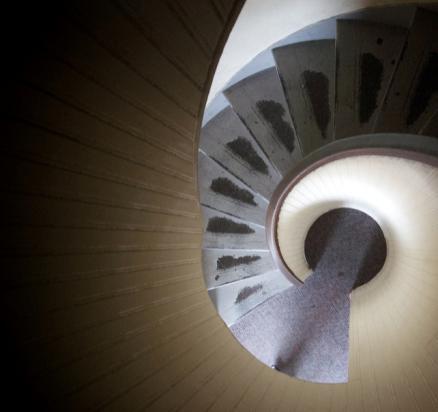 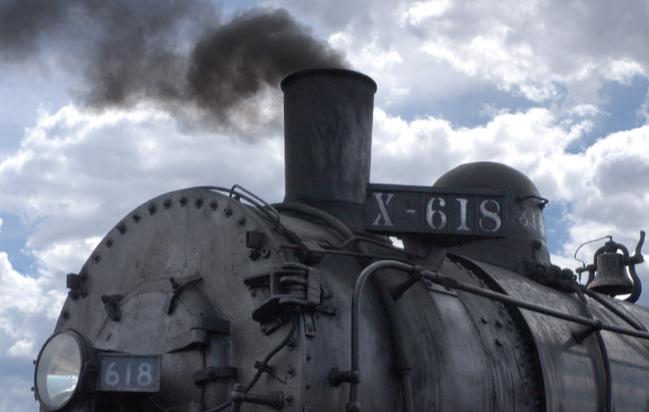 CONCEPTOS DE INVESTIGACIÓN
Método Transversal

Se centra en la comparación de
determinadas características o situaciones
en diferentes sujetos en un momento 
concreto.
Método longitudinal

Se caracteriza por realizar un seguimiento a unos mismos sujetos o procesos a lo largo del periodo concreto
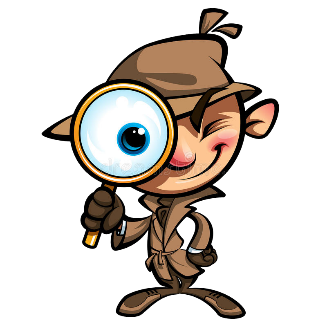 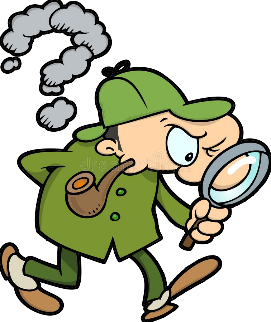